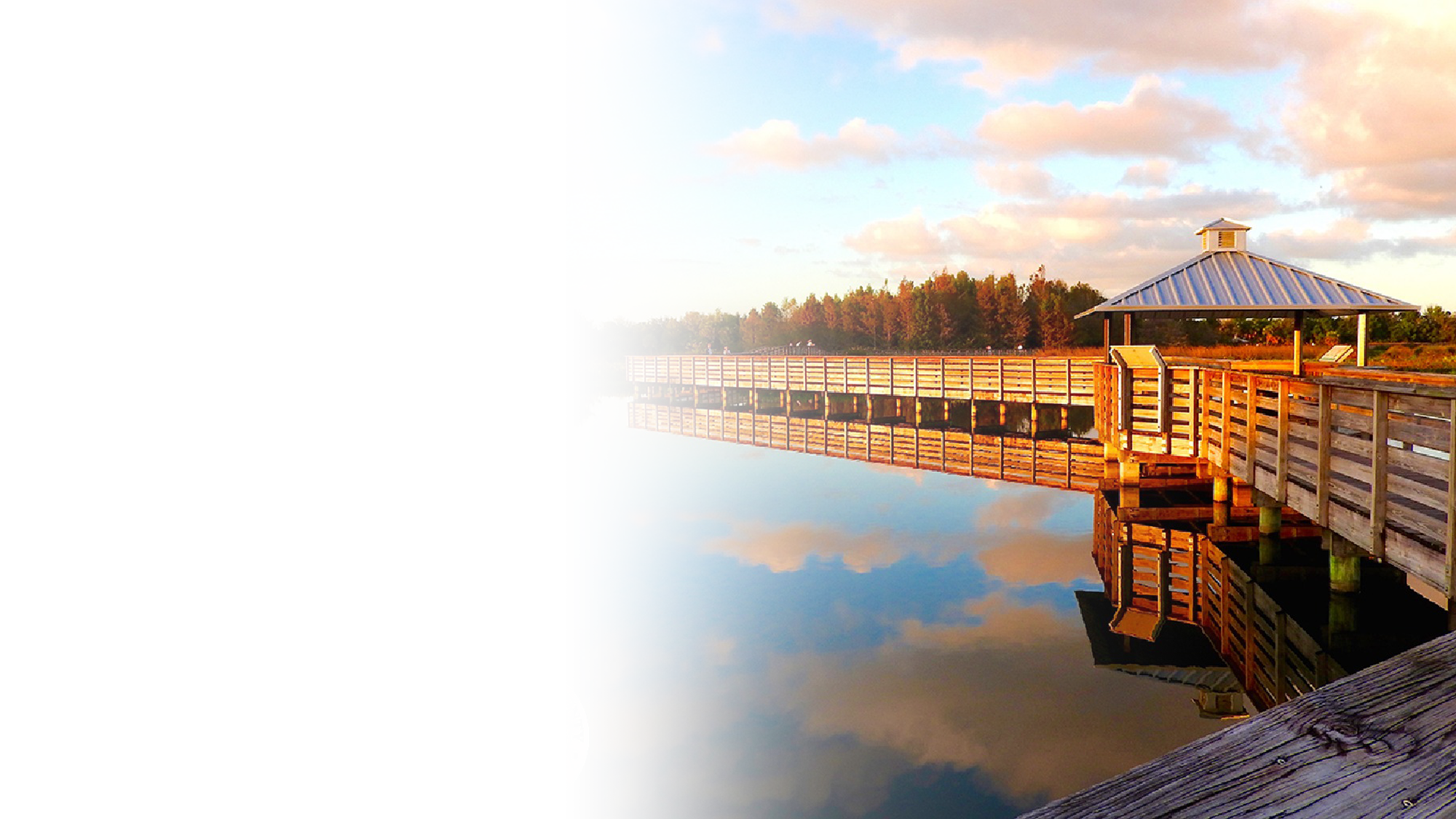 Palm Beach County
Impact Fee Update Study
June 10, 2022
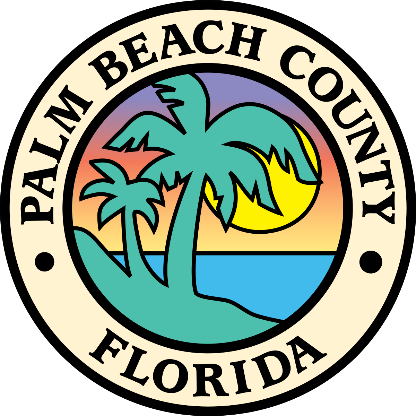 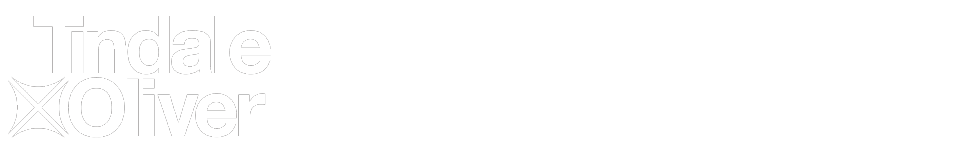 Presentation Overview
Background/Purpose
Technical Study
Transportation
School Facilities
Library Facilities
Fire Rescue
Public Buildings
Parks & Recreation Facilities
Law Enforcement
Next Steps
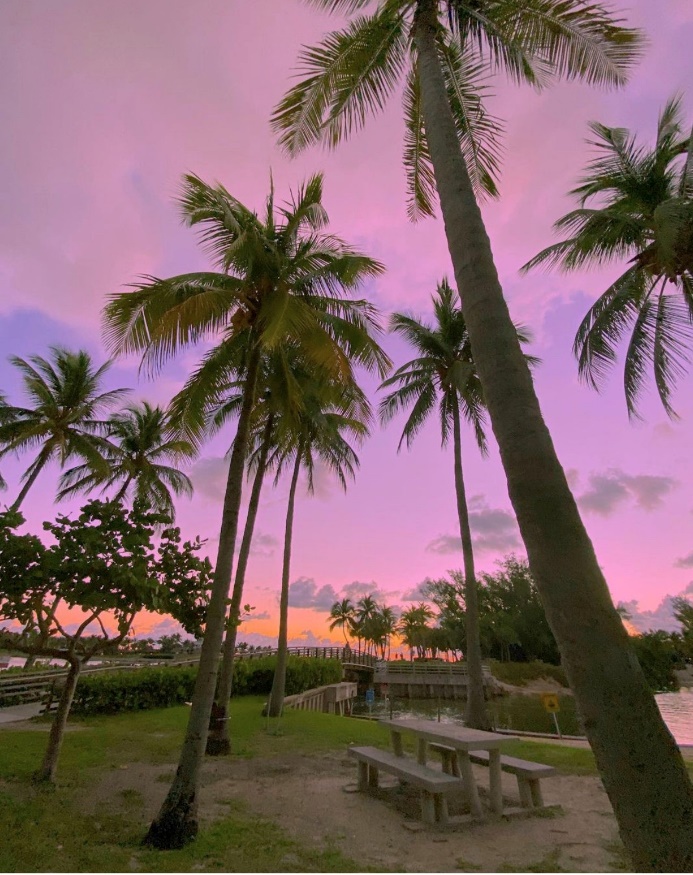 2
Background/Purpose
Palm Beach County:
3rd largest county in population out of 67 counties (1.5 million)
5th in terms of absolute population growth
Projected to add 337,000 residents through 2050 (BEBR, February 2022)
30th in terms of population growth rate (BEBR, February 2022)
 (1.1% per year through 2025 & 0.7% through 2050)
7th in terms of residential permitting levels (US Census, 2021)
Implemented impact fees in 1988
Last updated in 2014-2018
Most fees remained at 2012-study levels
3
Background/Purpose
Technical study update started in February 2021 
Presented initial study findings on April 1, 2022
Reviewed law enforcement impact fee calculations and revised fire rescue impact fee calculations on April 22, 2022
Recommendations discussed on May 6, 2022:
Acceptance of roads, schools and library fees as presented on April 1st.
Acceptance of fire rescue impact fee as presented on April 22nd.
Acceptance of parks impact fee calculations without land value.
Acceptance of public buildings impact fee calculations without jail facilities.
Additional data/information for law enforcement impact fee.
4
Presentation Overview
Background/Purpose
Technical Study
Transportation
School Facilities
Library Facilities
Fire Rescue
Public Buildings
Parks & Recreation Facilities
Law Enforcement
Next Steps
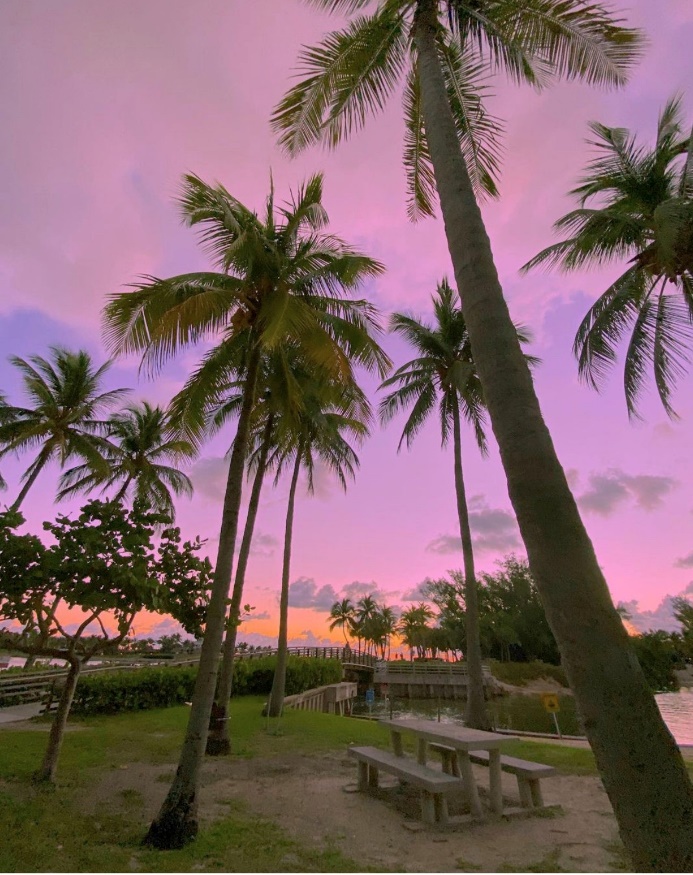 5
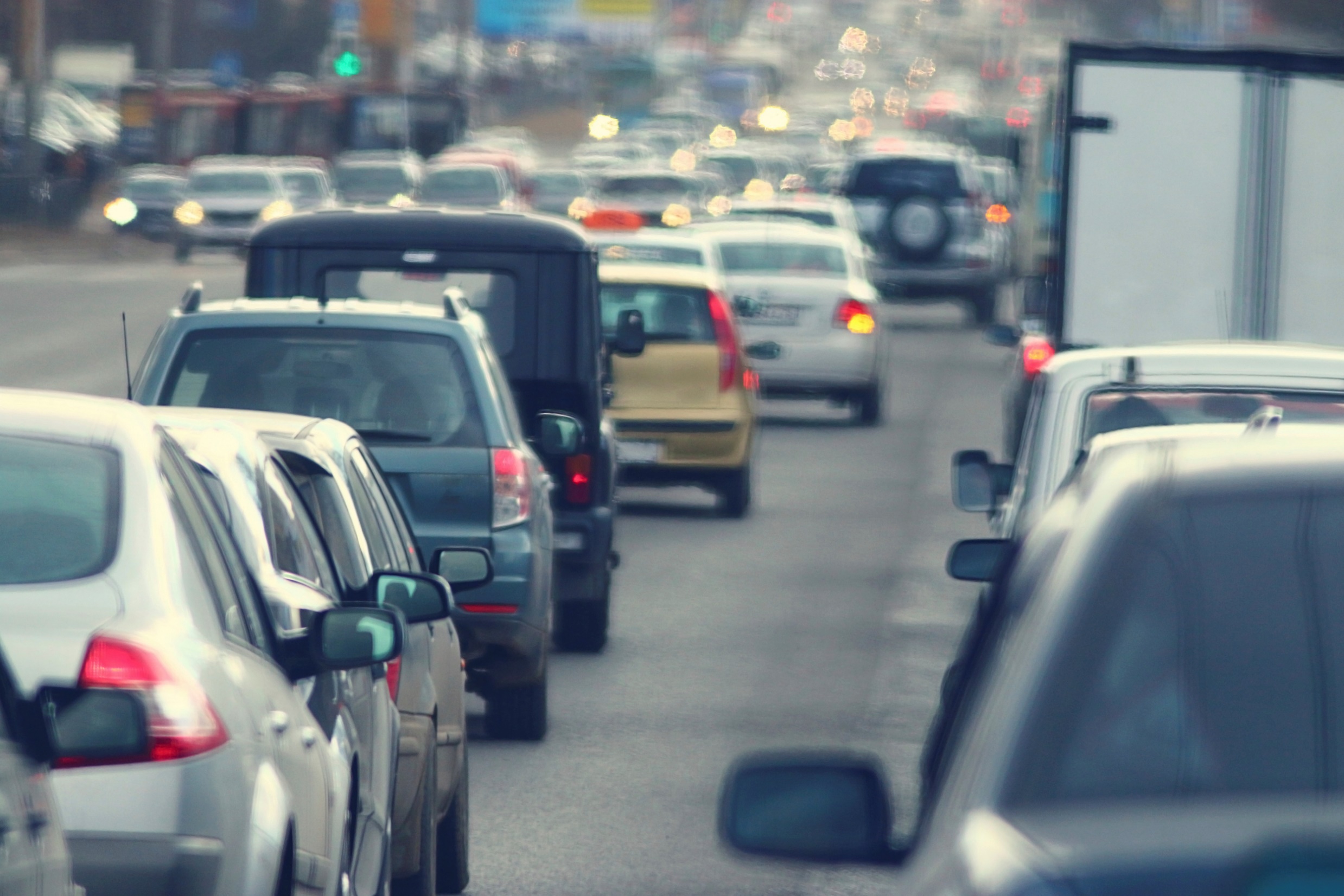 Transportation
6
Transportation
Calculated Impact Fee:
*Over the next four years
7
Transportation
Impact Fee Component Changes:
*Full calculated rate is shown for comparison purposes.  Fee was adopted at 95% ($4,717)
8
Transportation
Impact Fee Comparison
9
Transportation
Revenue Projections
Based on permitting levels from 2015+
Full calculated rates ≈$24.3 million per year
Examples of projects eligible for impact fee funding
Lane additions
Intersection improvements
10
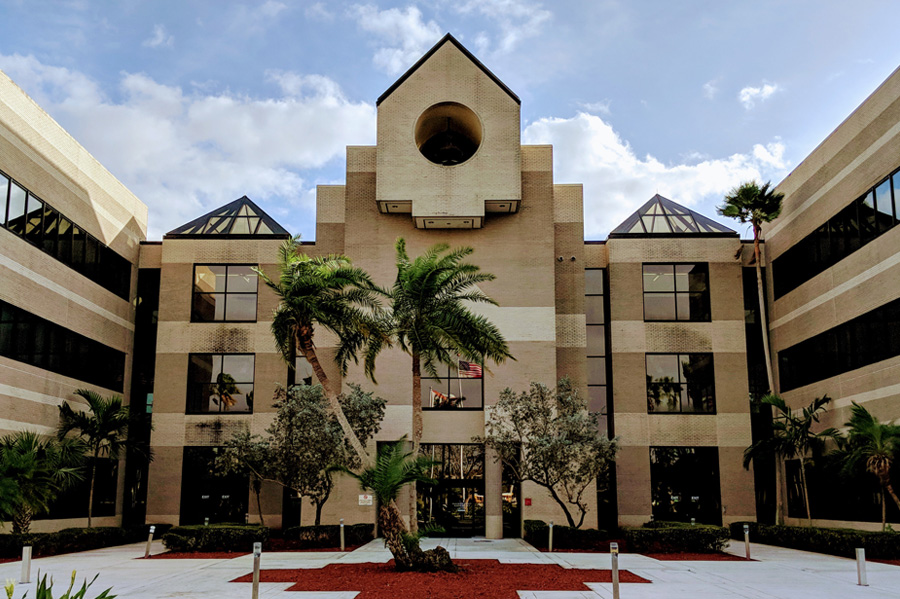 School Facilities
11
School Facilities
Calculated School Impact Fee Rates
*Over the next four years
12
School Facilities
Impact Fee Component Changes since 2014-18 Study:
13
School Facilities
School Impact Fee Rate Comparison
14
All fees charged per dwelling unit; rate shown for 2,000 sf single family tier
*Fees suspended until January 2023
School Facilities
School Impact Fee Rate Comparison
15
School Facilities
School Impact Fee Rate Comparison
16
School Facilities
Revenue Projections
Based on permitting levels from 2015+
Full calculated rates ≈$32.2 million per year
HB 337 capped rates ≈$28.4 million per year
Examples of projects eligible for impact fee funding
Scripps/Gardens Area ES: $30 million
West Acreage Area ES:  $30 million
Western Communities HS:  $93 million
West Delray Area ES:  $42 million
17
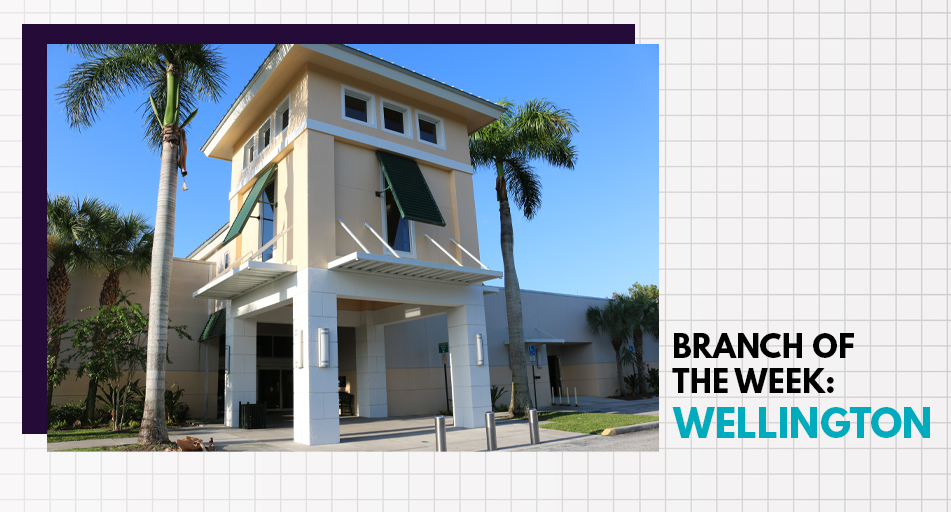 Library Facilities
18
Library Facilities
Calculated Impact Fee
*Over the next four years
19
Library Facilities
Impact Fee Component Changes since 2014-18 Study:
20
Library Facilities
Impact Fee Comparison
*Over the next four years
21
Library Facilities
Revenue Projections
Based on permitting levels from 2015+
Full calculated/HB 337 capped rates ≈$0.9 million per year
Examples of projects eligible for impact fee funding
Canyon Branch Library:  $20.6 million
22
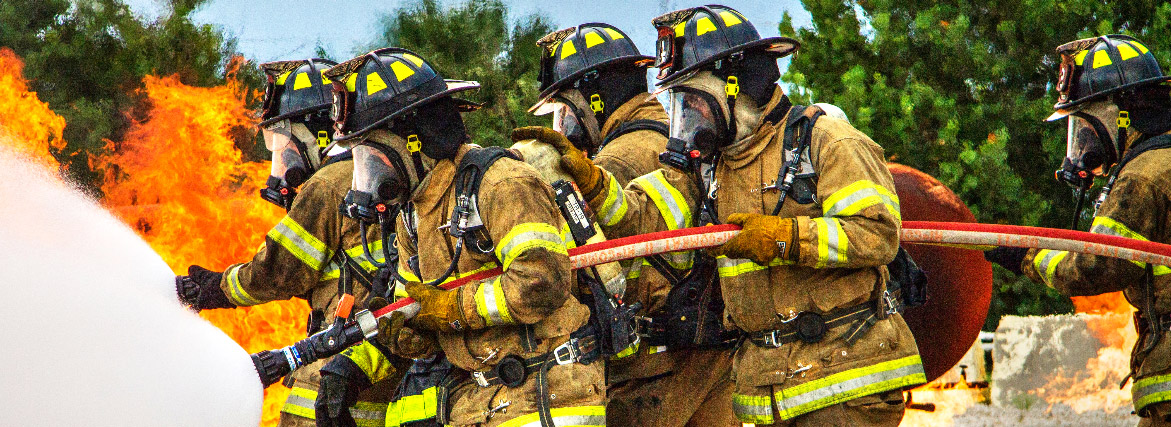 Fire Rescue
23
Fire Rescue
Calculated Impact Fee
24
* Average of 2016-2019, 2021
**Over the next four years
Fire Rescue
Impact Fee Component Changes:
*Full calculated rate is shown for comparison purposes.  Fee was adopted at 95% ($276)
25
Fire Rescue
Impact Fee Comparison
*Over the next four years
26
Fire Rescue
Revenue Projections
Based on permitting levels from 2015+
Full calculated rates ≈$1.3 million per year
HB 337 capped rates ≈$0.9 million per year	
Examples of projects eligible for impact fee funding
Agricultural Reserve North Fire Station (≈$7 M)
Agricultural Reserve South Fire Station (≈$6.2 M)
Southern Blvd 20 Mile Bend Station (≈$7.3 M)
27
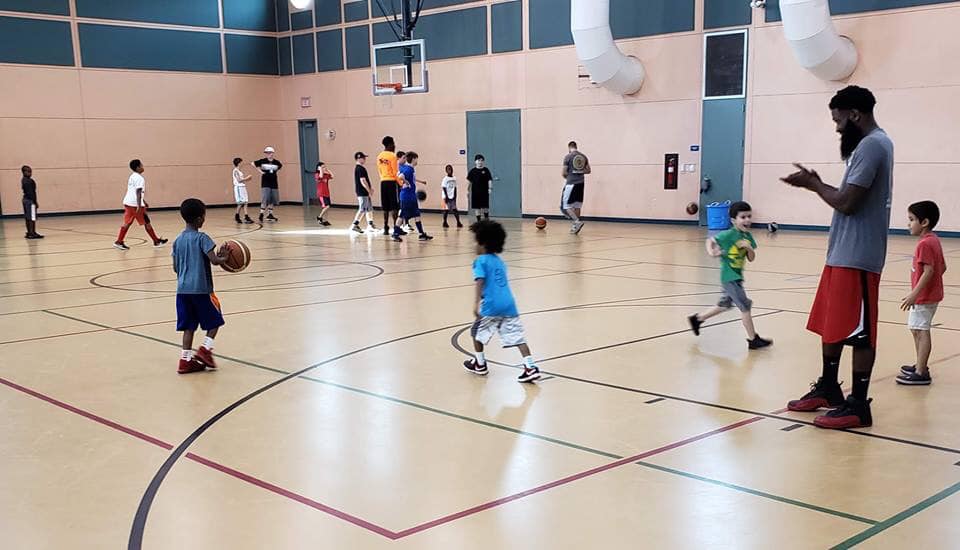 Parks & Recreation
28
Parks & Recreation
Calculated Impact Fee
29
Parks & Recreation
Calculated Impact Fee
30
*Over the next four years
Parks & Recreation
Impact Fee Component Changes since 2014-18 Study:
31
Parks & Recreation
Impact Fee Comparison
*Over the next four years
32
Parks and Recreation
Impact Fee Comparison (continued)
*Over the next four years
33
Parks and Recreation
Review of Benefit Districts:
Based on:
Geographic boundaries
Location of existing parks & future projects
Impact fee revenue and expenditure distribution
Visitation data from Palm Beach County
Recommendations:
From Three to Two districts
34
Parks & Recreation
Existing Parks & Rec Benefit Zones
Proposed Parks & Rec Benefit Zones
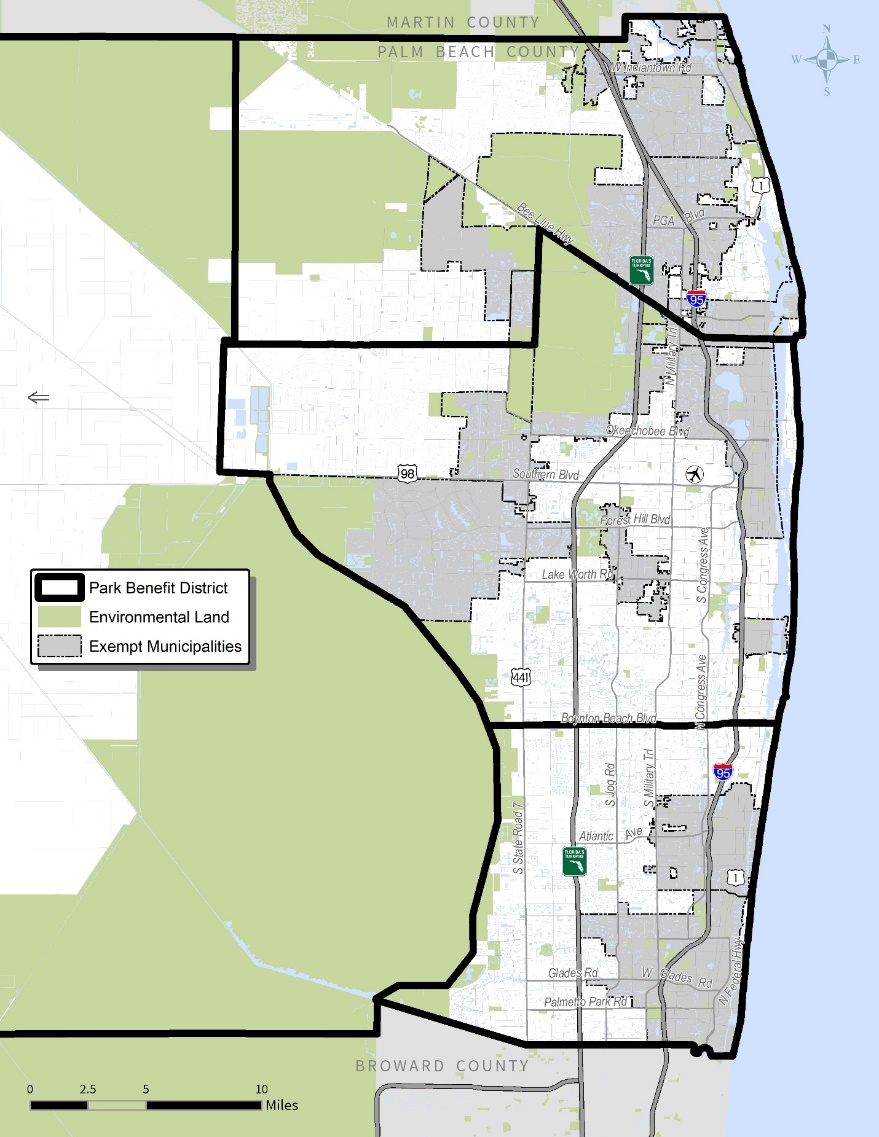 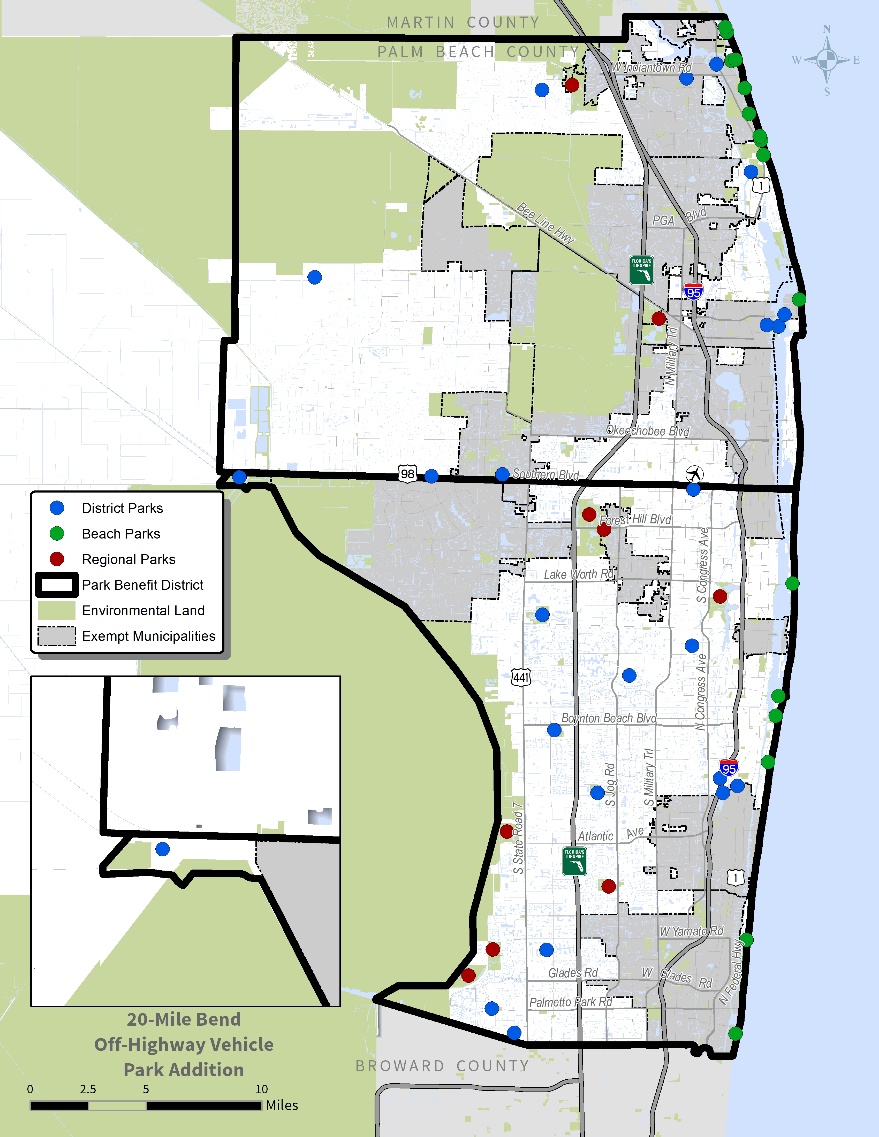 Zone 1
Zone 1
Zone 2
Zone 2
Zone 3
35
Parks and Recreation
Revenue Projections
Based on permitting levels from 2015+
Full calculated rates ≈$10.2 million per year
HB 337 capped rates ≈$4.6 million per year
36
Parks and Recreation
Revenue Projections
Examples of projects eligible for impact fee funding
Villages of Windsor Park:  $8 million
Milani Park:  $3 million
West Delray Regional Expansion: $2 million
Okeeheelee South Phase 3 Development:  $25 million
John Prince Park Mound Circle Phase 2:  $2.2 million
Karen Marcus Preserve Park:  $15 million  
Lantana District “I” Property:  $15 million
Sansbury Way Property:  $15 million
37
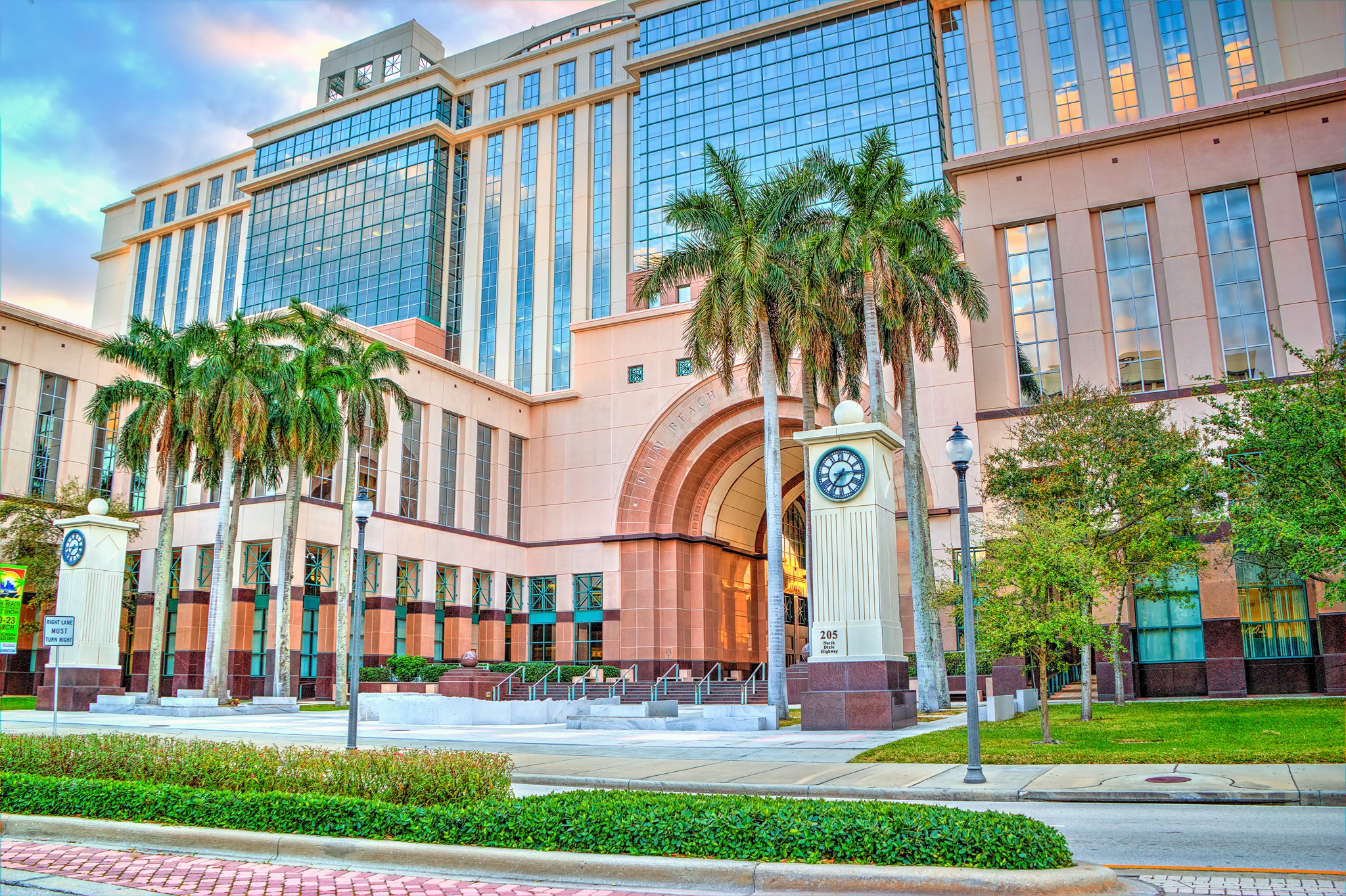 Public Buildings
38
Public Buildings
Inventory
General Government Buildings
≈6.5 M vs. 5.2M total square feet
Office & administrative:  2.1 M sf
Courthouse:  954,000 sf 
Jail:  1.3 M sf
Industrial:  464,000 sf
Industrial support:  1.7 M sf 
≈620 acres of land (462 acres excluding jail acreage)
Unit Costs:
Buildings: $248 per square foot (range from $55 per sf to $400 per sf) 
Land: $200,000 per acre
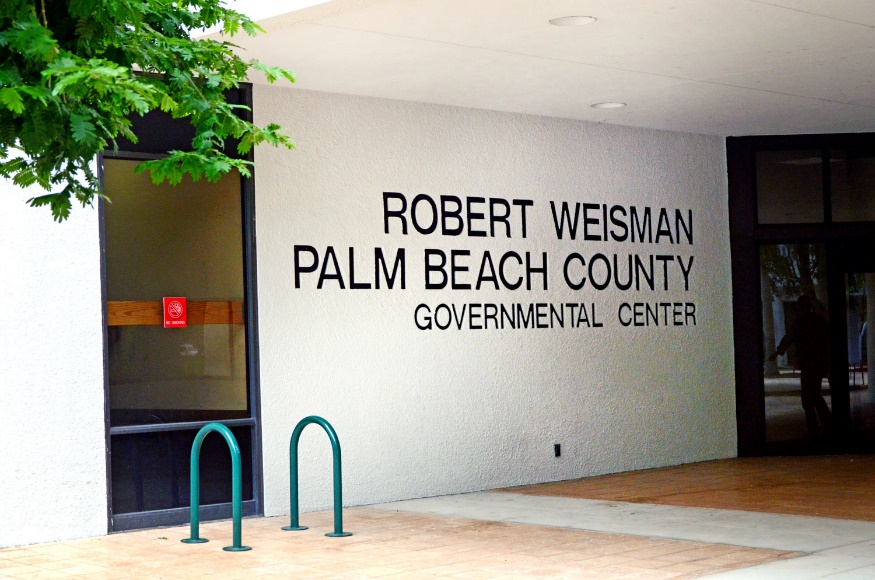 39
Public Buildings
Level of Service
	Service Area:  Countywide
40
Public Buildings
Cost Component
41
Public Buildings
Net Impact Cost
42
Public Buildings
Calculated Impact Fee
43
* Based on 2012 study, adopted at 27%
** Over the next four years
Public Buildings
Impact Fee Component Changes since 2014-18 Study:
44
Public Buildings
Impact Fee Component Changes since 2014-18 Study:
45
Public Buildings
Impact Fee Comparison
*Over the next four years
46
Public Buildings
Revenue Projections
Based on permitting levels from 2015+
Full calculated rates ≈$10.0 million per year
HB capped rates ≈$2.1 million per year
Examples of projects eligible for impact fee funding
PBSO Shooting Range Expansion (≈$9.5 M)
Airport Center Building 3 (≈$68 M)
Atlantic Commons Civic Site (≈$10 M)
Main Courthouse Expansion/Annex (≈$135 M the first phase)
47
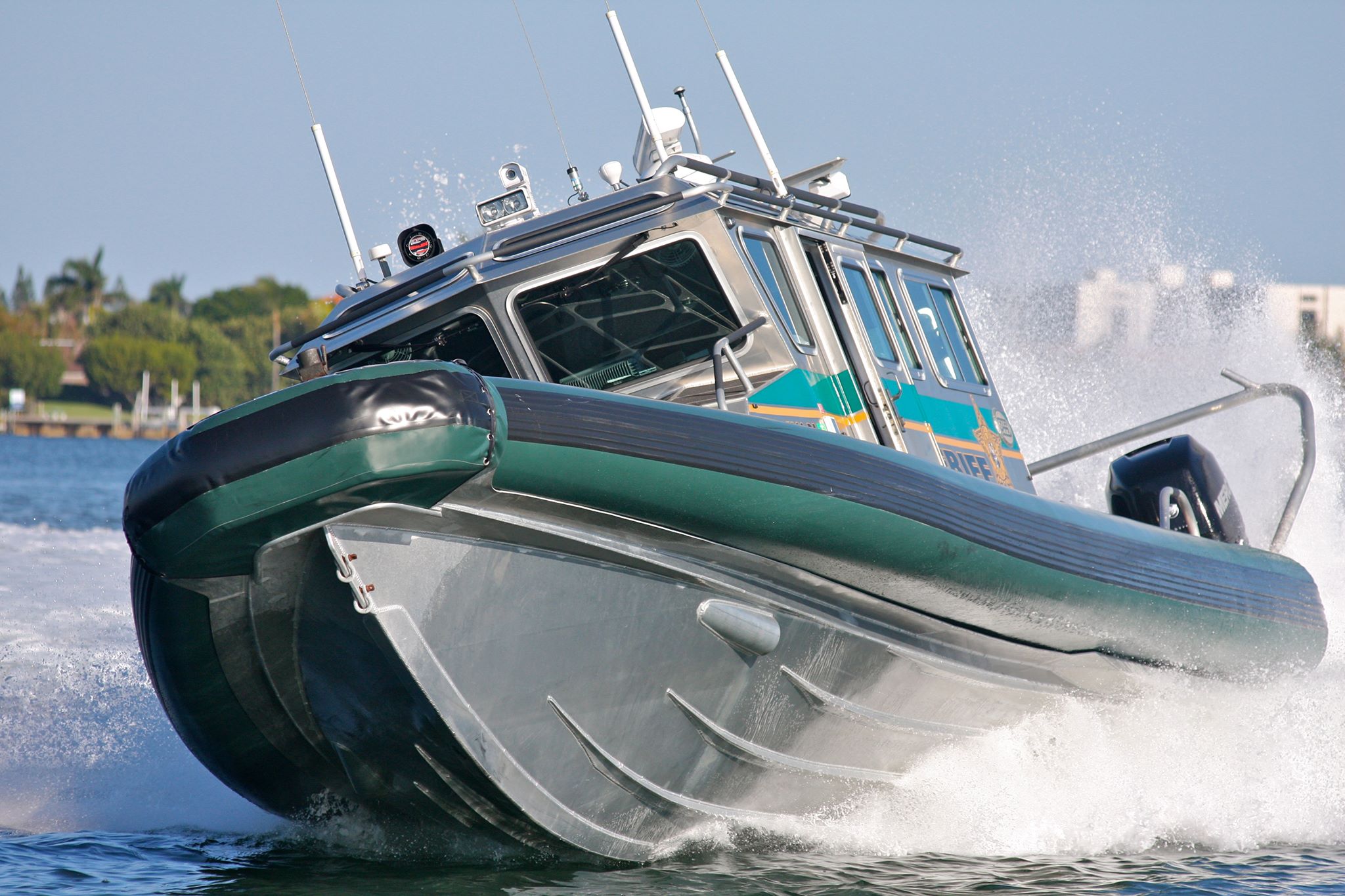 Law Enforcement
48
Law Enforcement
Level of Service
	Service Area:  Unincorporated County & 17 Cities
49
Law Enforcement
Cost Component
Total vehicles & equipment = $260 M (incl. correctional)
Cost to Outfit an Officer = $74,000
Total cost:  $74,000 x 1,675 = $124 M
50
Law Enforcement
Credit Component
Number of Officers:
2014 = 1,492
2022 = 1,675
Confirmed officer figures include same categories
Serving 5 additional cities
Approximately 23 new officers per year
$1.7 million of non-impact fee investment per year
51
Law Enforcement
Net Cost per Resident
Total Cost =    $154.66
Less:  Credit = -$31.68
Net Cost = 	$122.98
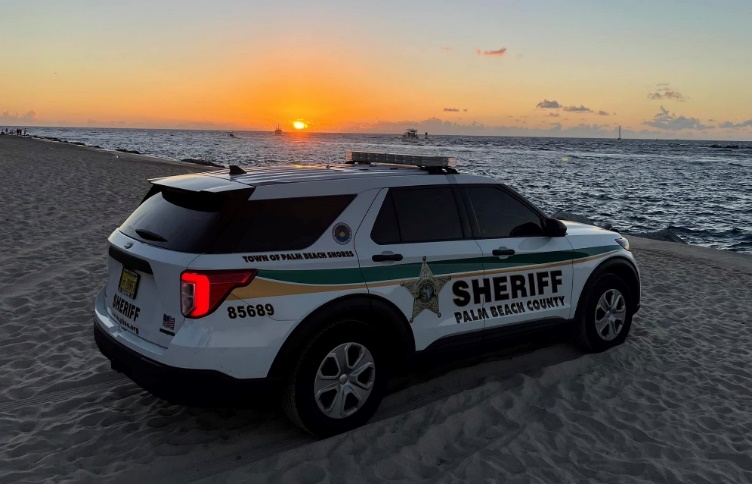 52
Law Enforcement
Calculated Impact Fee
53
*Over the next four years
Law Enforcement
Calculated Impact Fee
*Over the next four years
54
Law Enforcement
Impact Fee Component Changes since 2014-18 Study:
55
Law Enforcement
Impact Fee Comparison
*Over the next four years
56
Law Enforcement
Contracts with the Cities
Contracts reflect a single negotiated rate for an agreed upon level of service
PBSO adds officers every time they contract with a new city and revenues from the contract assist with the cost of the officers
5 additional jurisdictions since the 2014/18 report
57
Law Enforcement
Revenue Projections
Based on permitting levels from 2015+
Full calculated rates ≈$0.6 million per year
HB 337 capped rates ≈$0.5 million per year
Examples of projects eligible for impact fee funding
Additional vehicles/equipment (new)
58
Summary
Summary of Calculated Impact Fee Rates:
59
Summary
Summary of Calculated Impact Fee Rates (Reduced Parks & Public Buildings):
60
Summary
Summary of HB 337 Capped Impact Fee Rates:
*Over the next four years
61
Presentation Overview
Background/Purpose
Technical Study
Public Buildings
Fire Rescue
Law Enforcement
Library Facilities
Parks & Recreation Facilities
School Facilities
Transportation
Next Steps
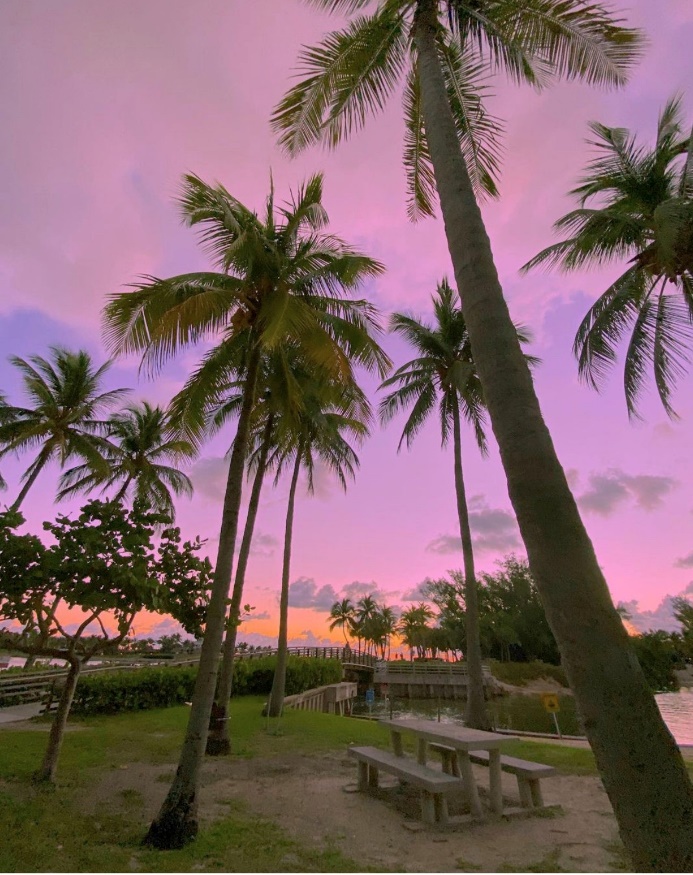 62
Next Steps
Impact Fee Review Committee Recommendations
Final Technical Report
BOCC Workshop
Implementation Process
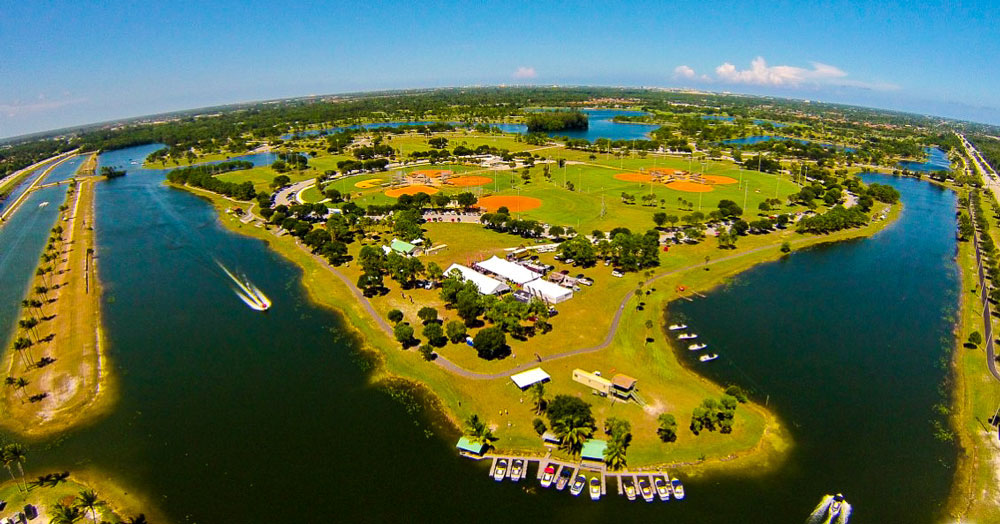 63
Questions?
64